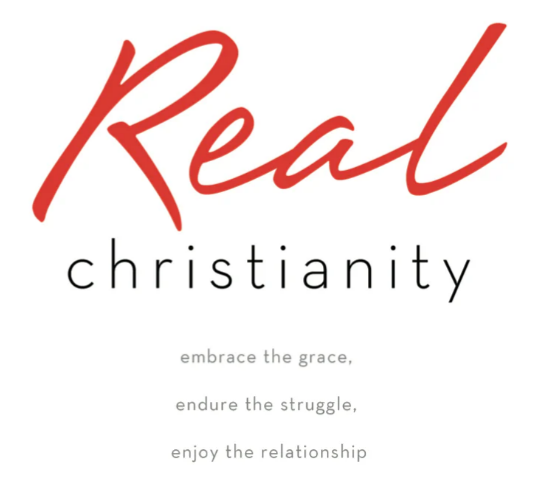 Galatians 2:20  I am crucified with Christ: nevertheless I live; yet not I, but Christ liveth in me: and the life which I now live in the flesh I live by the faith of the Son of God, who loved me, and gave himself for me.
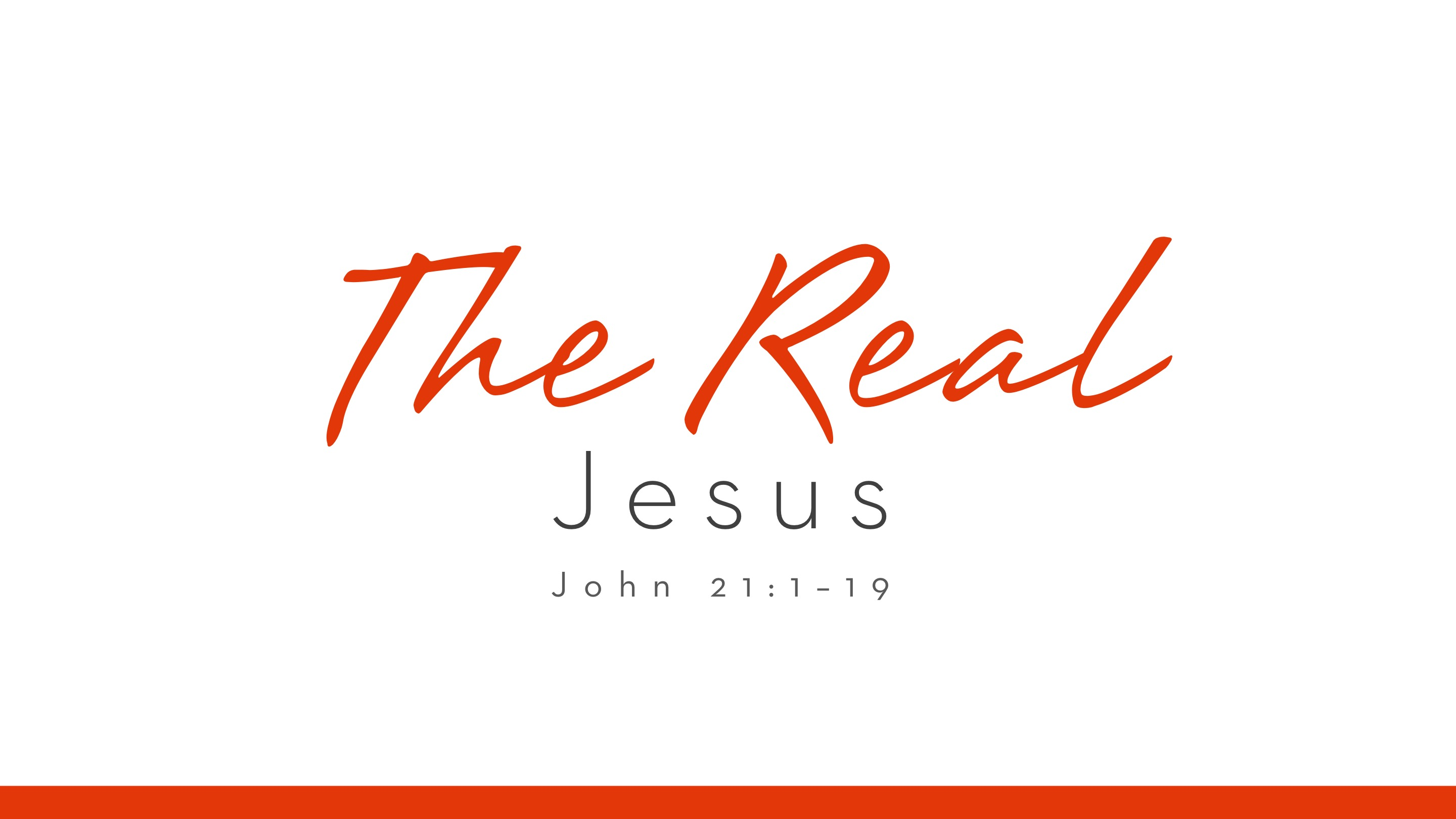 GUARDIANS OF GOD’S HERITAGE
christianity
jeremiah 31:3
PSALM 127:1–5
1. Realize that Jesus is, as He claimed to be, God.
2. Understand that Jesus didn’t come to bring a religious system, but a personal relationship with God.
3. Recognize that a relationship with Jesus begins with and continues in grace.
Lesson 2:     The Real Jesus
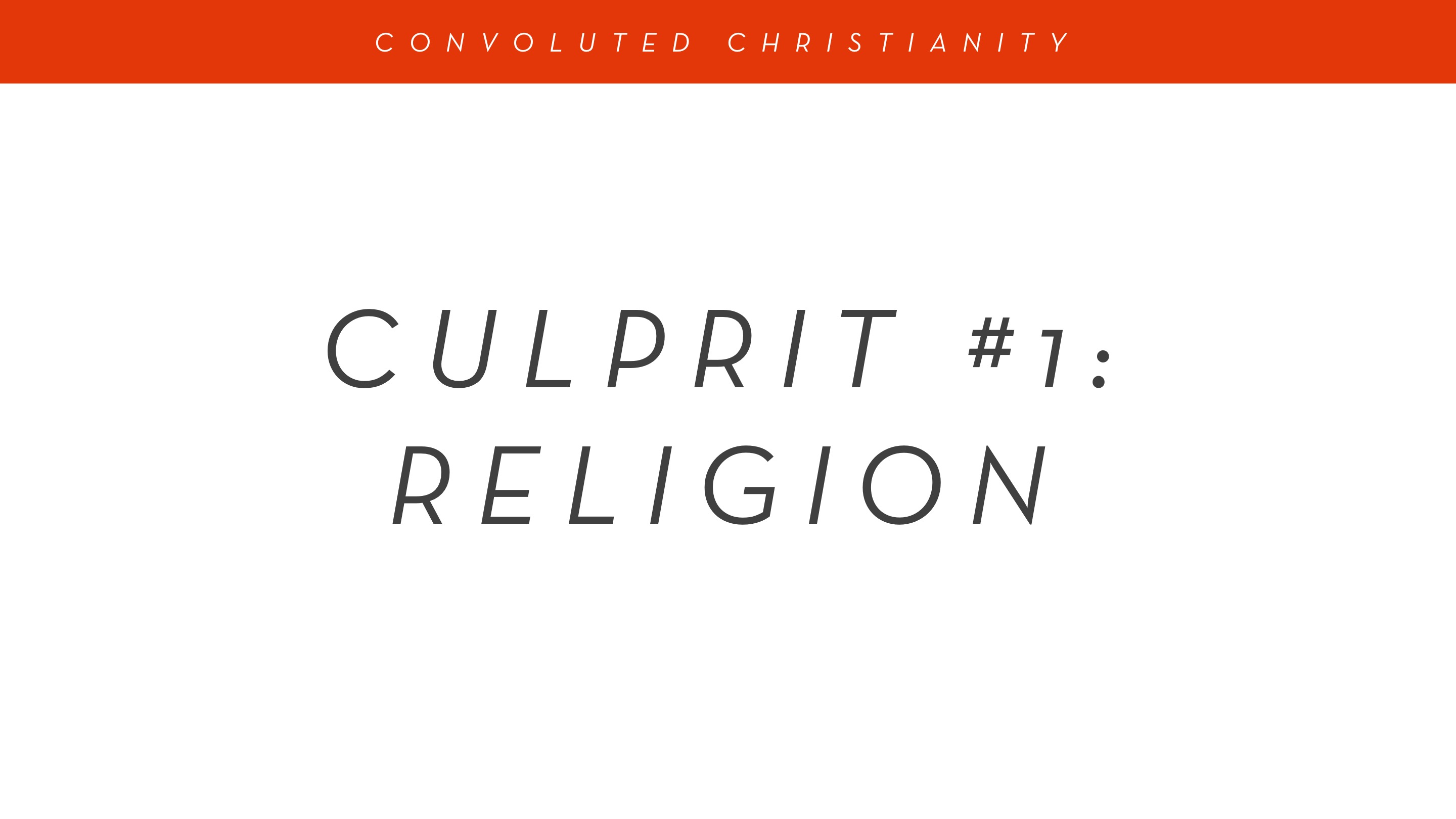 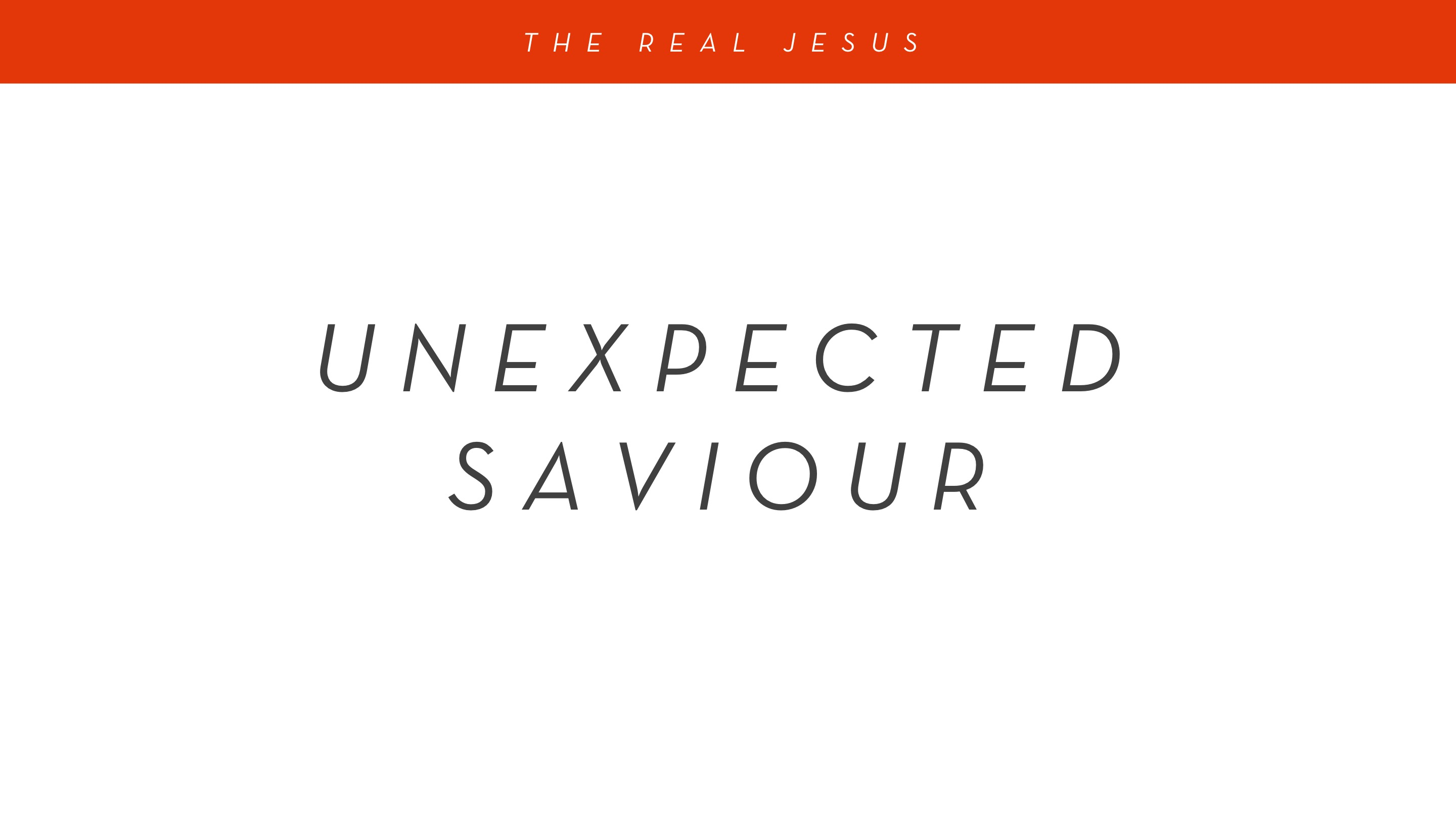 I. A Disciple Is Called
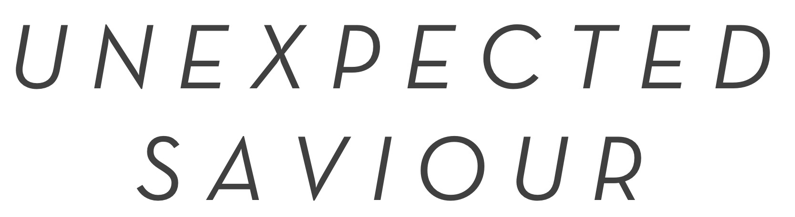 His teaching was profound.
 His works were powerful
 His love was incomparable
 His claims were confrontational.
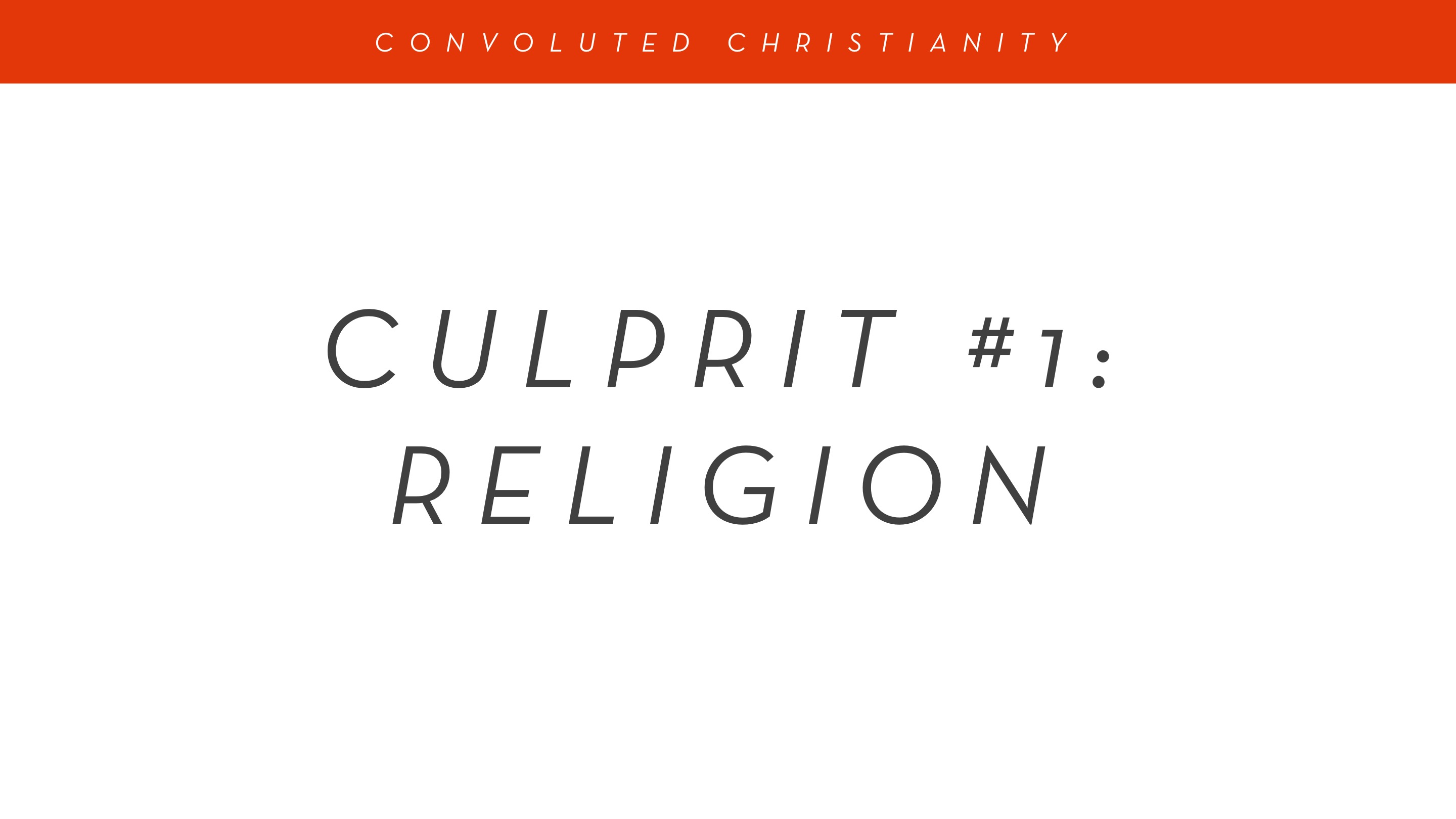 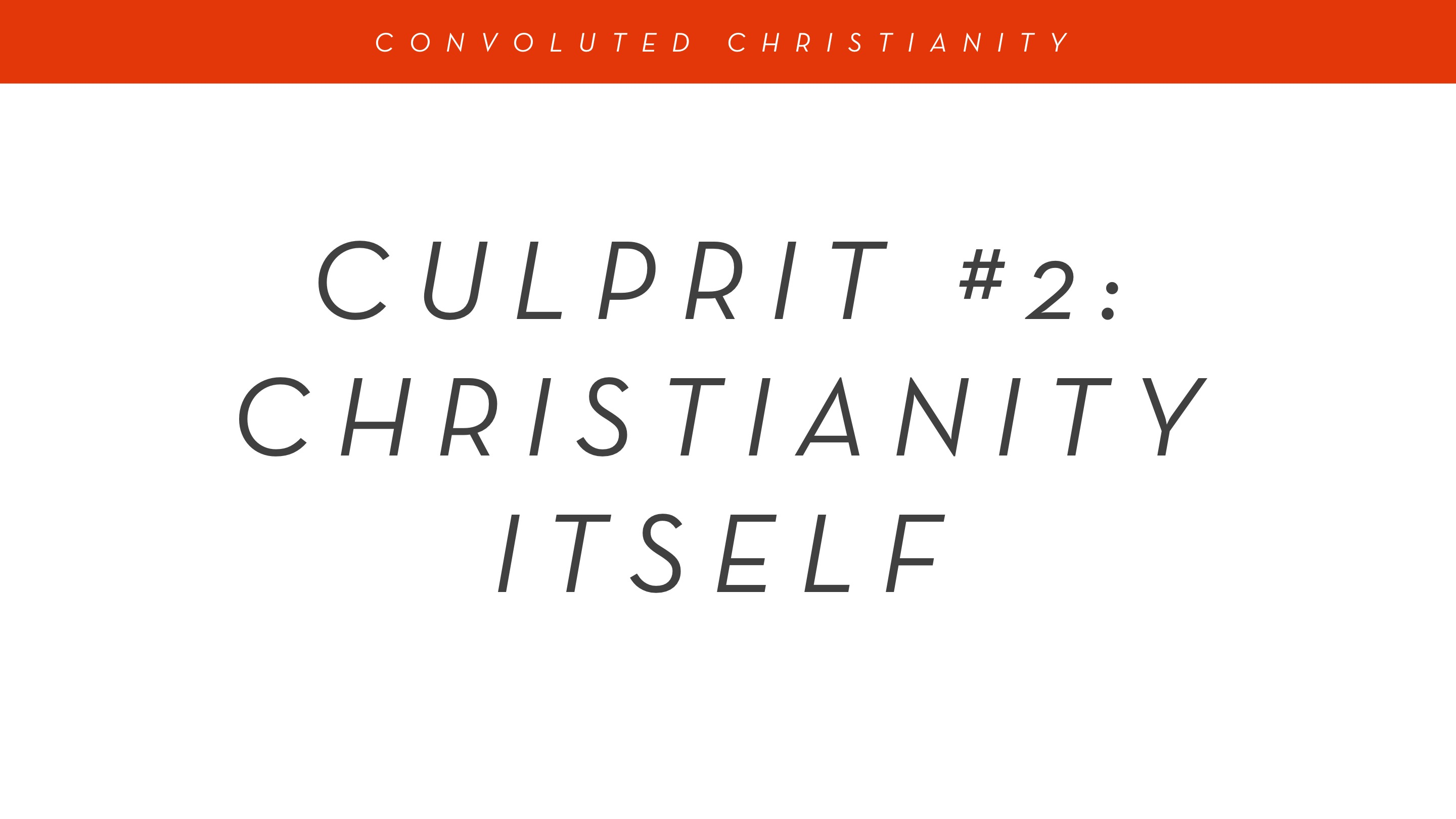 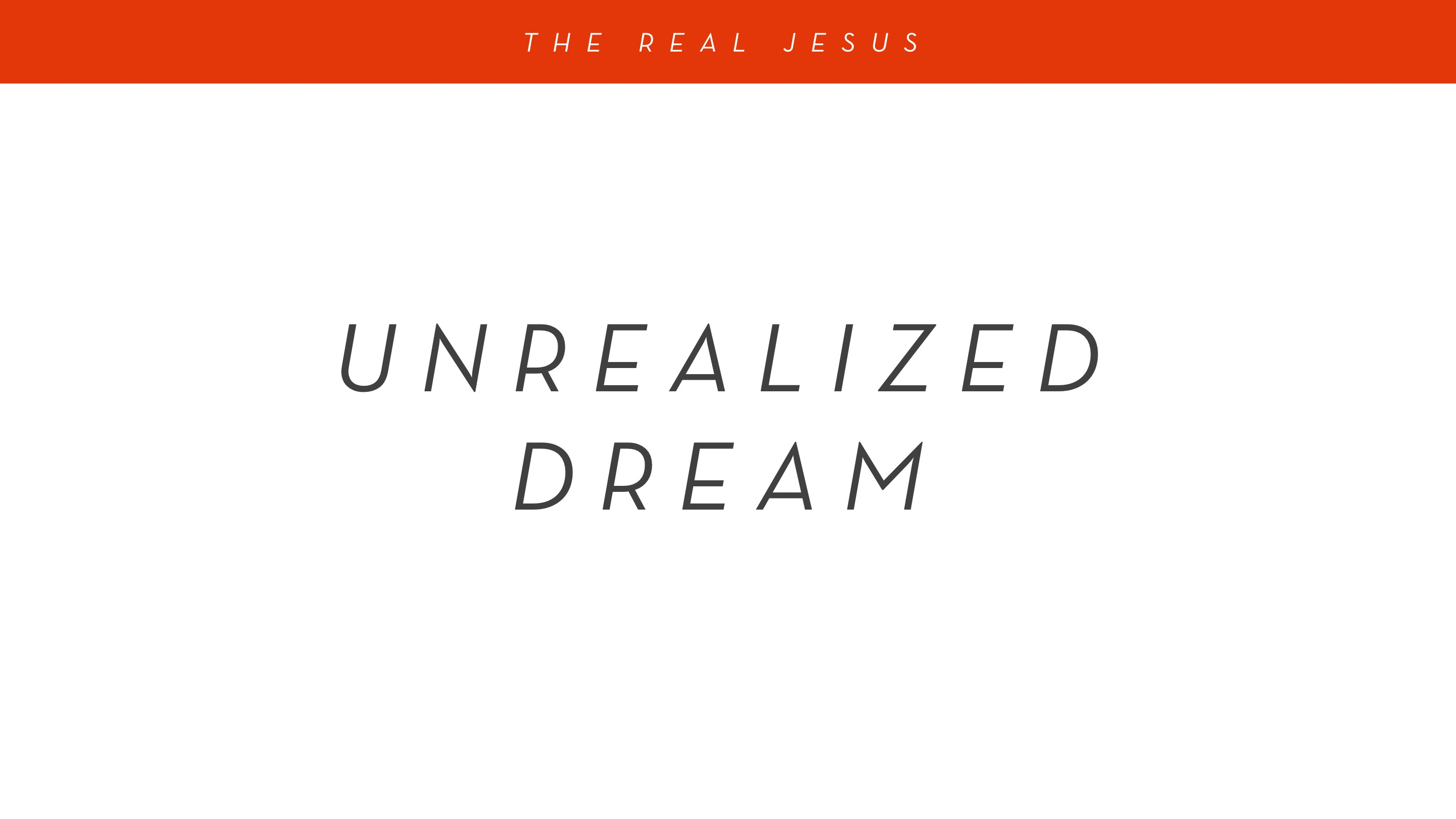 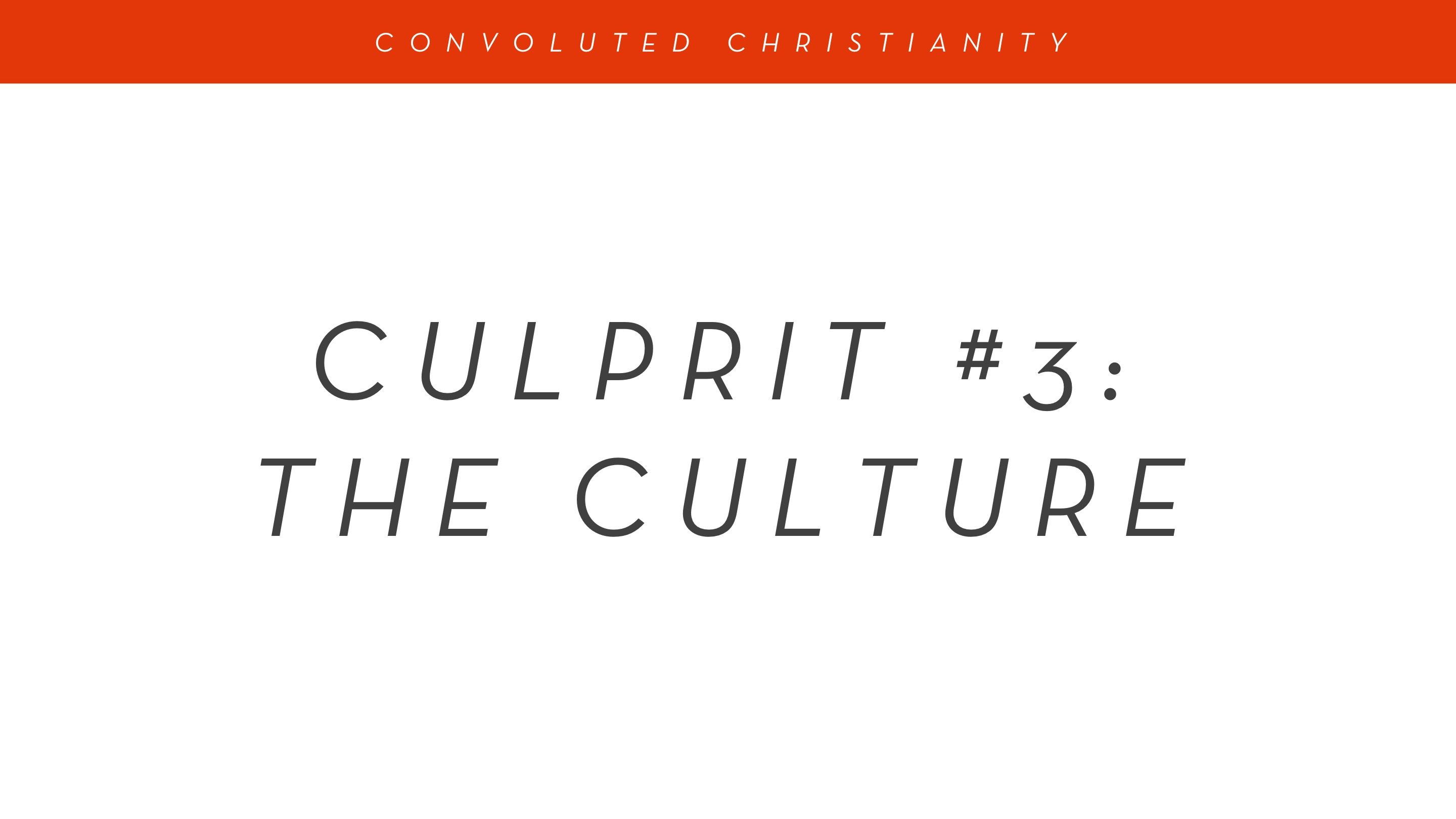 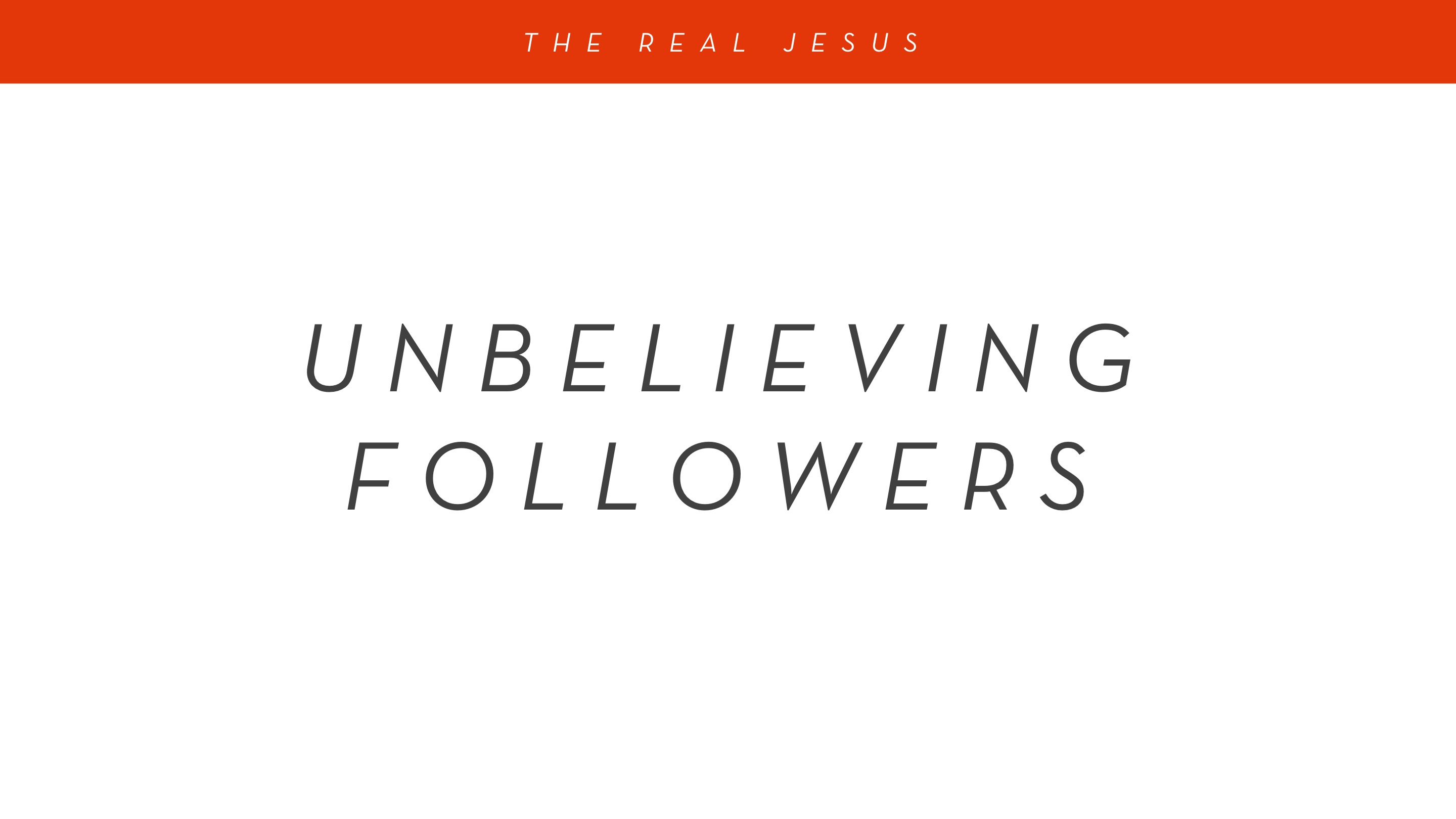 I. A Disciple Is Called
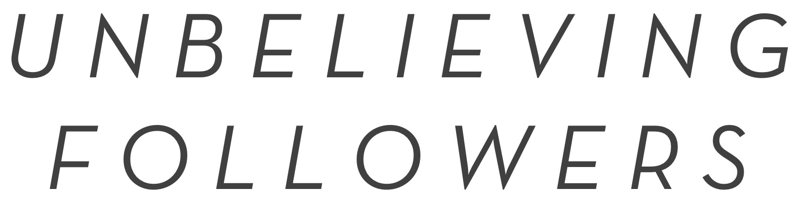 Where is the truth?
 Do you love me?
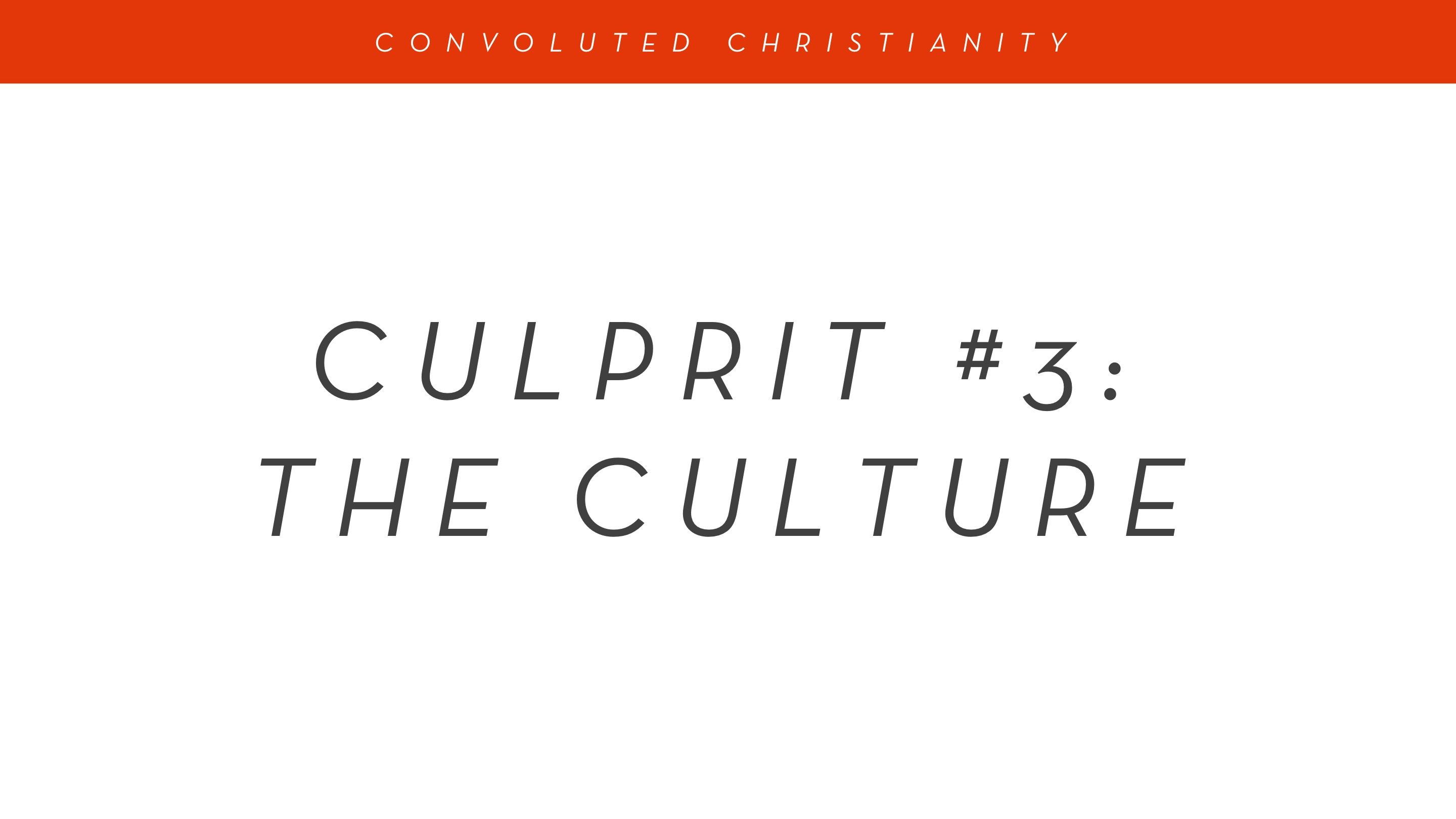 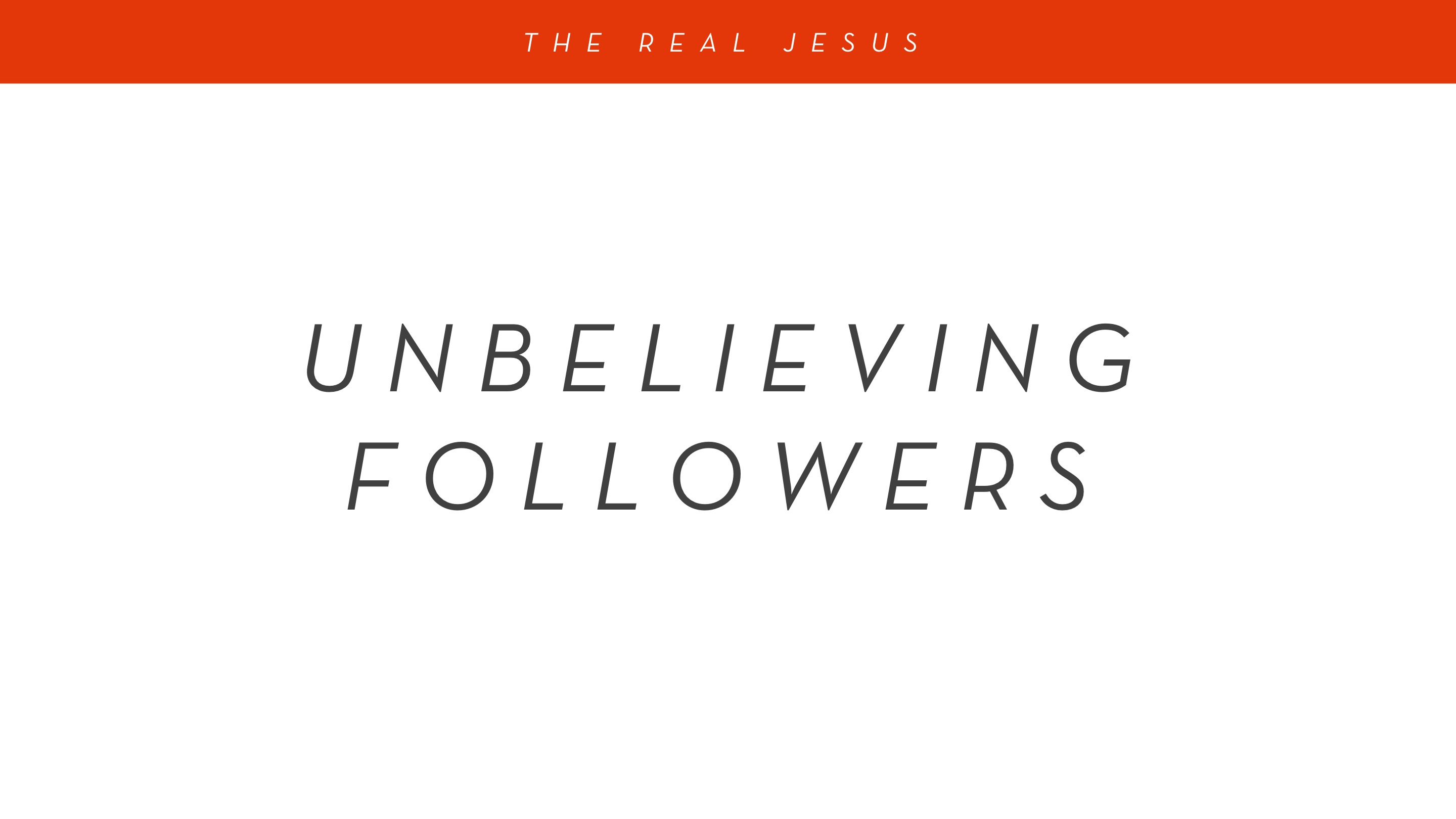 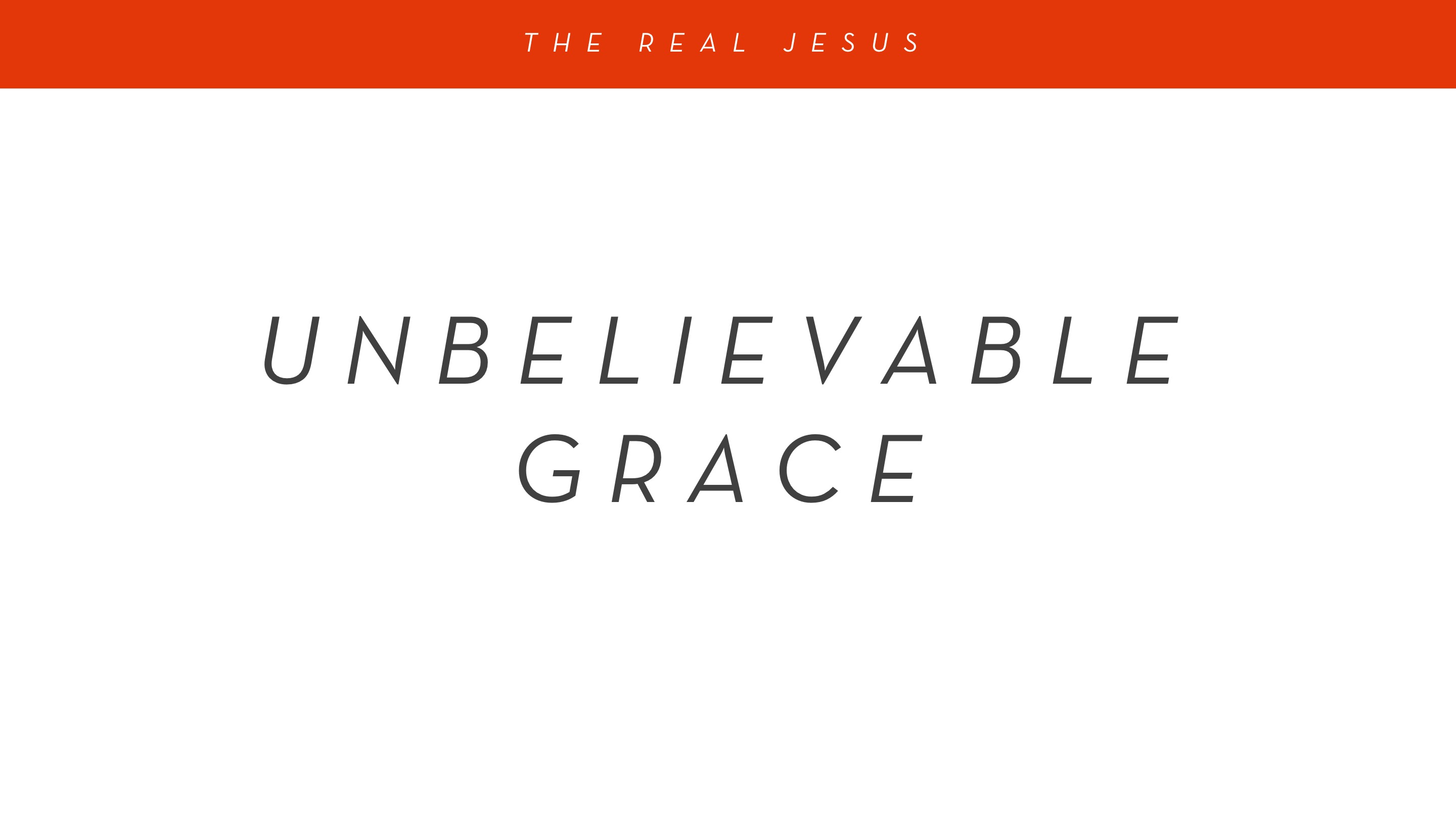 Conclusion
Jesus – He is God. He is alive. He is standing before you. He is waiting for you to set aside all the misinformation and to trust Him for who He really is. He doesn’t call you to join a religion. He invites you to be born in Him, loved by Him, and saved by His grace.